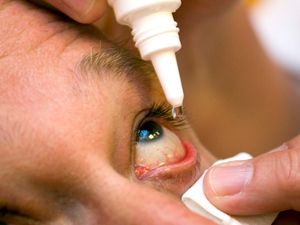 Geneesmiddelen binnen de oogheelkunde
Lokale toepassingen
Zalf = oculentum
Gel 
Druppels = oculoguttae
Oogspoeling of oogwassing = collyrium

STERIEL 
met conserveermiddel
zonder conserveermiddel - eenmalig gebruik = minim
Middelen bij oogirritatie
Droge ogen > Kunstmatig traanvocht
Duratears, hypromellose
Zijn oplossingen met verdikkingsmiddel

Blijvend irritatie > zinksulfaat, in druppels of oogwassing.
A: Mydriatica (pupilverwijders)
bijv.  Atropine, homatropine

Indicatie:
Voor onderzoek fundoscopie (oogspiegelen)
Amblyopie: in het goede oog aanbrengen
Iridocyclitis: voorkomen van verklevingen tussen iris en lens

Bijwerkingen
Wazig zien, overgevoelig voor licht
Zonnebril, vervoer regelen
B: Miotica (pupilvernauwers)
bijv.  Pilocarpine

Indicatie: behandeling Glaucoom

ß-blokkers = verlagen oogboldruk zonder pupilvernauwing
	bijv. timolol, betaxolol

Andere middelen: latanoprost, brinzolamide

Bijwerkingen:
Wazig zien
Rode of droge ogen
Prikkend of brandend gevoel
C: Anesthetica
Plaatselijke verdoving > oppervlak oog en binnenkant oogleden minder gevoelig
	bijv. lidocaïne, oxybuprocaïne

Indicatie:
Kleine ingrepen 
Lasogen

Bijwerkingen
Pas op bij chronisch gebruik!
Nooit zonder recept> kan beschadiging geven aan oogzenuw
D & E : Middelen bij infectie, ontsteking en overgevoeligheid
Antibacterieel 
Chlooramfenicol, fusidinezuur
In combinatie met corticosteroïden: voorbehouden aan oogarts! Bij ernstige infecties > Dexamytrex

Antiviraal > herpes simplexvirus
Aciclovir

NSAID’s
Ketorolac (Acular®) – bijv. na staaroperatie  om ontstekingen te voorkomen

Overgevoeligheid 
Cromoglicinezuur en levocabastine
E: Corticosteroiden
Chemische variant van een bijnierschorshormoon

Indicatie: ontstekingsremmende werking
F: Vasoconstrictoren (vaatvernauwers)
Indicatie
Bij roodheid van de ogen door irritatie of bloeduitstorting in het oog. 

Niet langer dan 2 weken gebruiken
H: Decongestiva
De productie van oogslijm wordt verminderd (= decongestie).

Bij aandoeningen van de conjunctiva die in hoofdzaak gepaard gaan met pijn, roodheid, branden, jeuk of andere vormen van irritatie.

Bijwerking: Rebound-effecten en overgevoeligheidsreacties kunnen zich voordoen 

middelen zijn fenylefrine(0,125–0,25%) en oxymetazoline.